Leadership Placement With Autism Society Of MaineAutism Society of Maine (ASM) Collaboration Cathy Dionne, Nancy Dyer                                                                                                                                                Deborah Tardif Bachelors in Human Services Mental Health and LEND Community Trainee
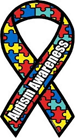 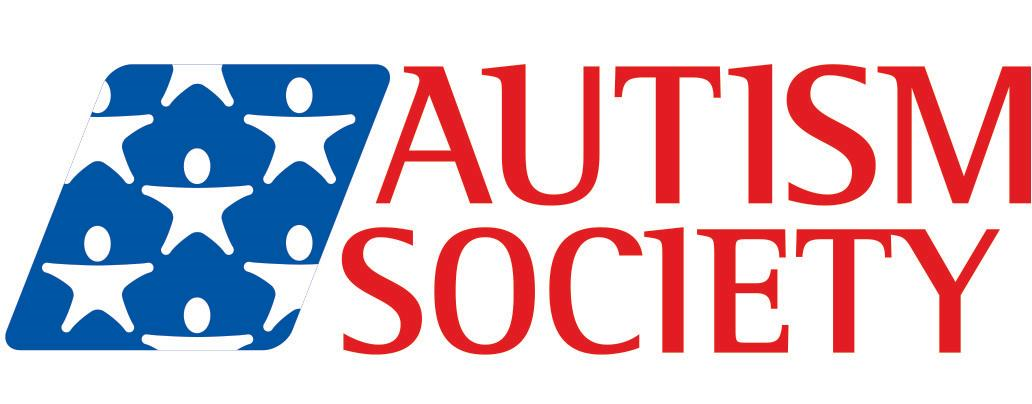 PowerPoint Modules  Developed
Why Do The PowerPoint Presentations?
Easier to give caregivers information
Better understanding of Autism
Networking
Better communication
Leadership Activities
Learning to use disability viewing for different disabilities.
Work With ASM
Researching different topics that effect Autism
Working with a group on doing a Power Point presentation
Following up on research that Alan, a previous LEND Trainee, completed.
Module 2
WHAT CAN FAMILIES WITH AN AUTISM DIAGNOSIS EXPECT?
Strategies
Testing
Coping
Module 1
WHAT IS AUTISM?
Developmental Disability that appears before age 7
Crosses all racial, ethnic, and social boundaries
Impacts all individuals differently
Module 3
AQUIRING SERVICES FOR YOUR CHILD
Different types of educational interventions
Different medications
Different types of treatment
Module 4
AUTSIM AND STRATEGIES FOR HEALTHY LIVING
Medical and physical challenges
Medical interventions and supports
Module 5
SELF-ADVOCACY
Teaching your child self-advocacy 
Being an advocate
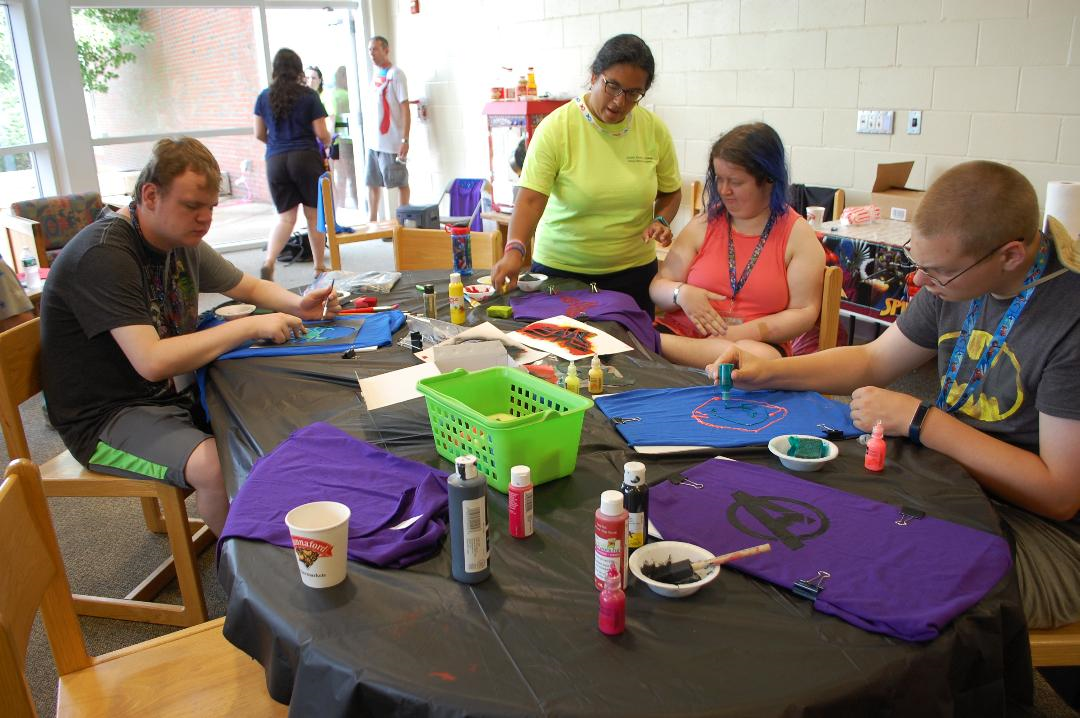 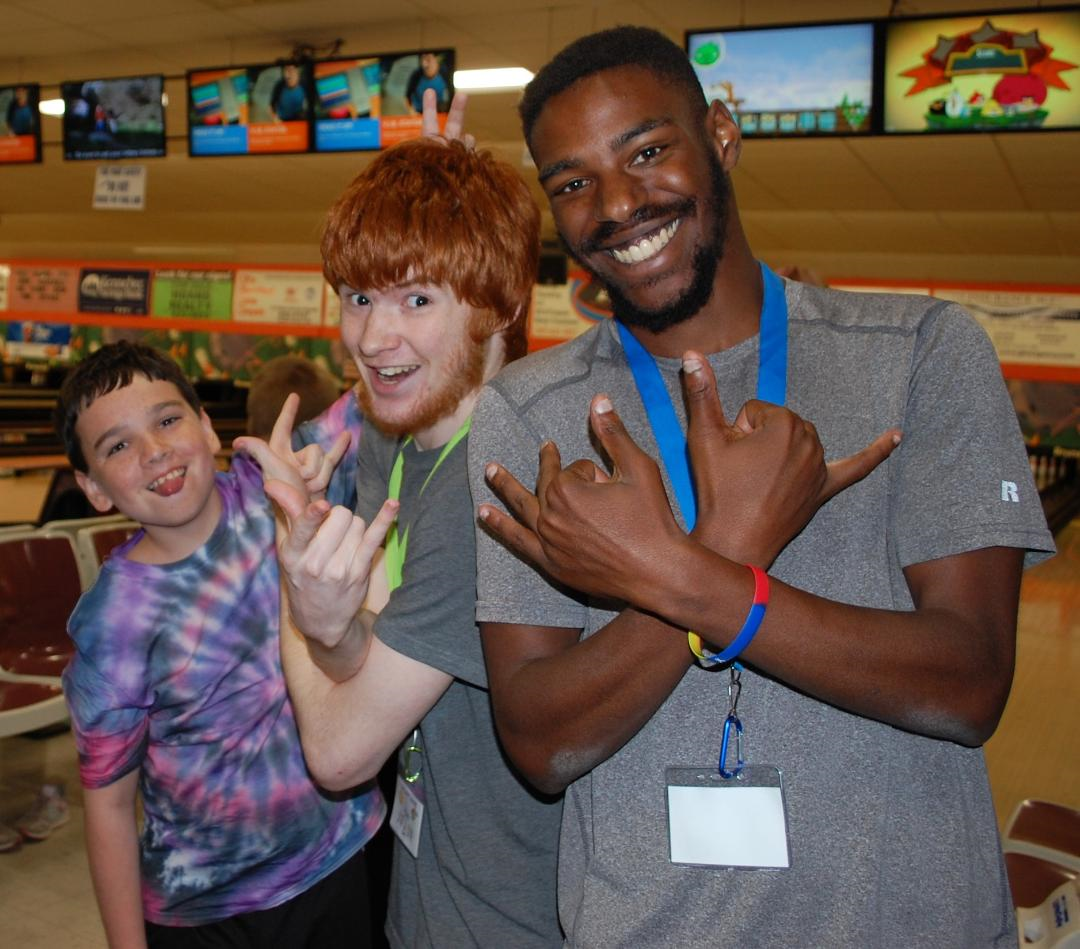 Myths About Autism | Autism Speaks
(From Module 1)
1. Myth: People with autism don’t want friends.
Truth: If someone in your class has autism, they probably struggle with social skills, which may make it difficult to interact with peers. They might seem shy or unfriendly, but that’s just because he or she is unable communicate their desire for relationships the same way you do.
2. Myth: People with autism can’t feel or express any emotion—happy or sad.
Truth: Autism doesn’t make an individual unable to feel the emotions you feel, it just makes the person communicate emotions (and perceive your expressions) in different ways.
3. Myth: People with autism can’t understand the emotions of others.
Truth: Autism often affects an individual’s ability to understand unspoken interpersonal communication, so someone with autism might not detect sadness based solely on one’s body language or sarcasm in one’s tone of voice. But, when emotions are communicated more directly, people with autism are much more likely to feel empathy and compassion for others.
4. Myth: People with autism are intellectually disabled.
Truth: Often, autism brings with it just as many exceptional abilities as challenges. Many people with autism have normal to high IQs and some may excel at math, music or another pursuit.
What’s Next?
Present the Power Point presentations to caregivers and individuals diagnosed with ASD and get feedback which will bring about adjustments for better presentation results
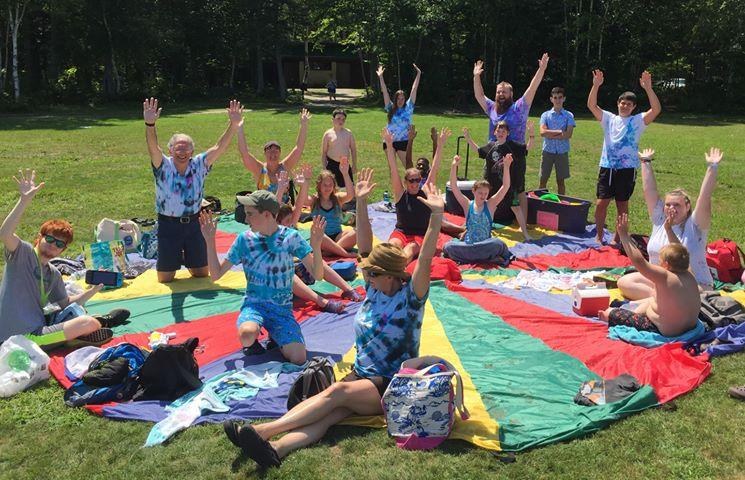 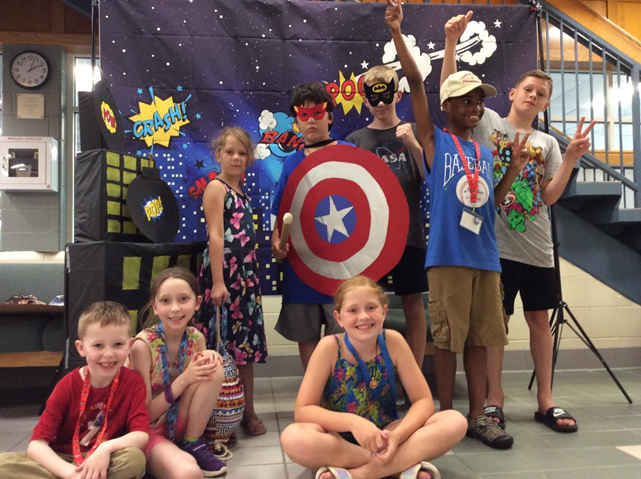 Project description 
 Developing power point presentations for training that teaches professionals, family members and individuals on the spectrum about effective supports for people with ASD.